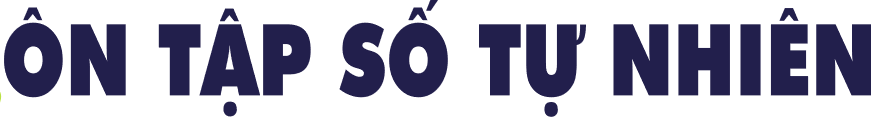 (2 tiết)
Khởi động
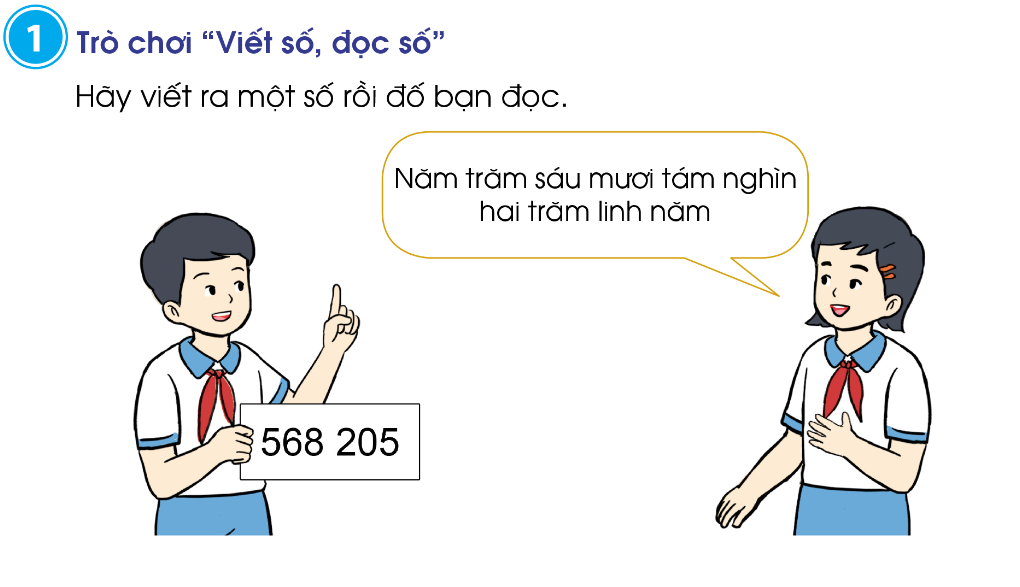 LUYỆN TẬP
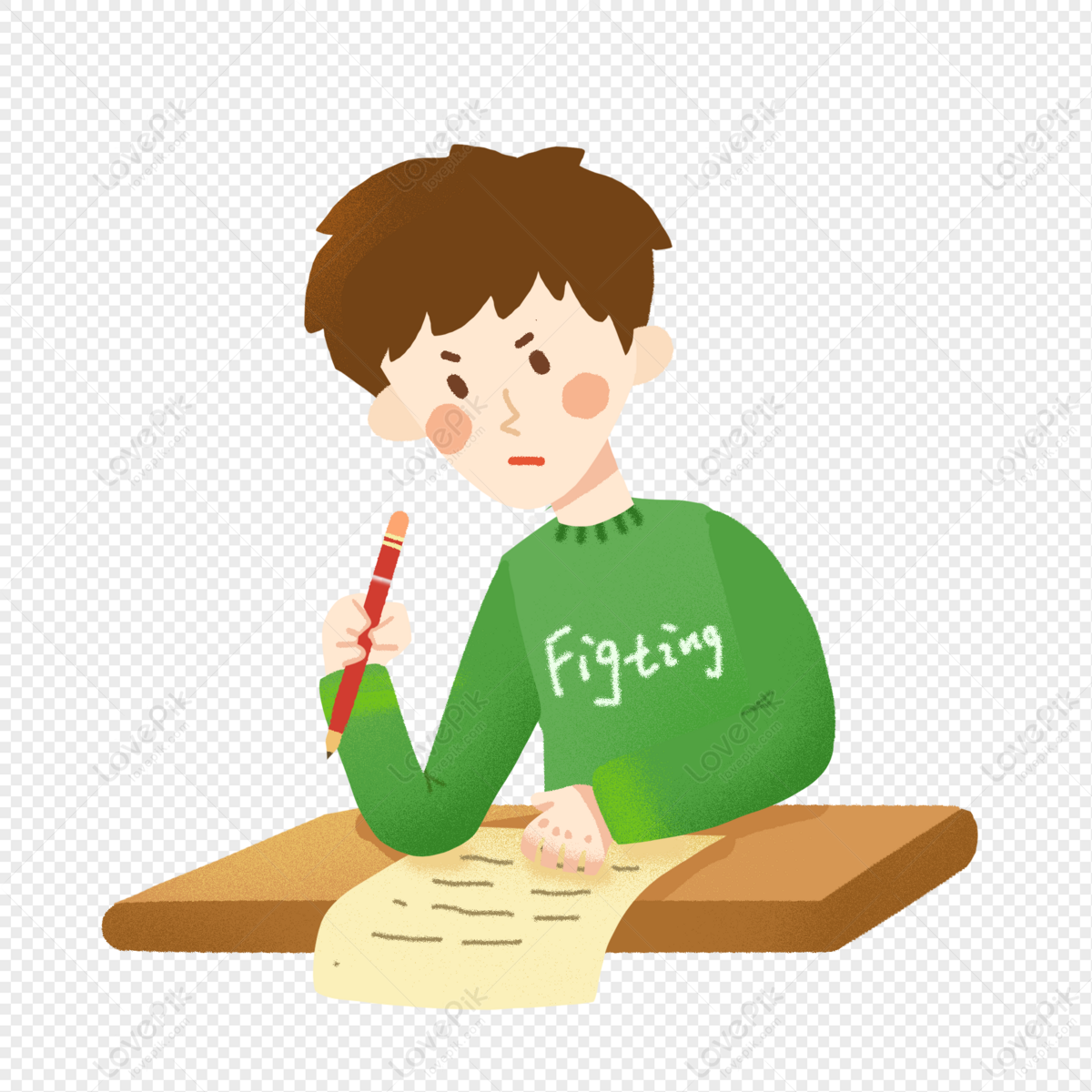 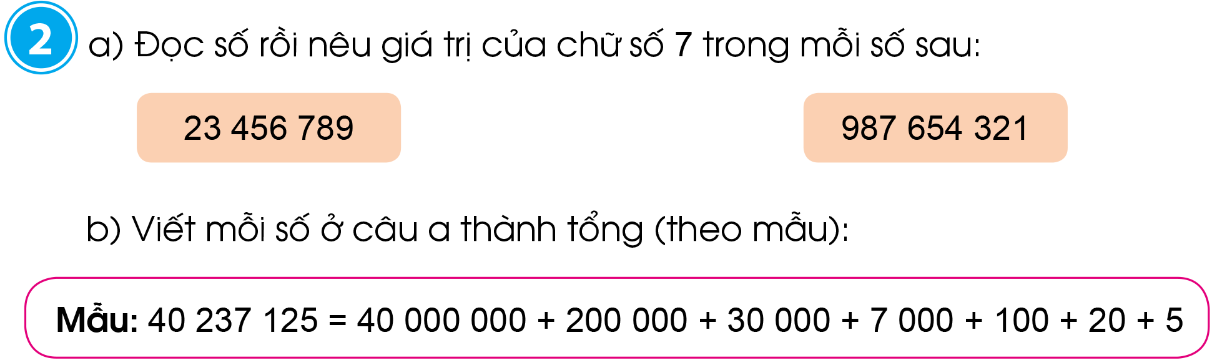 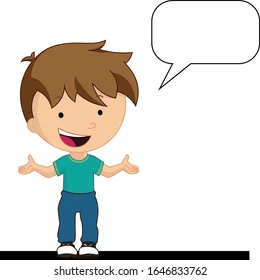 ĐỐ BẠN 
ĐỐ BẠN
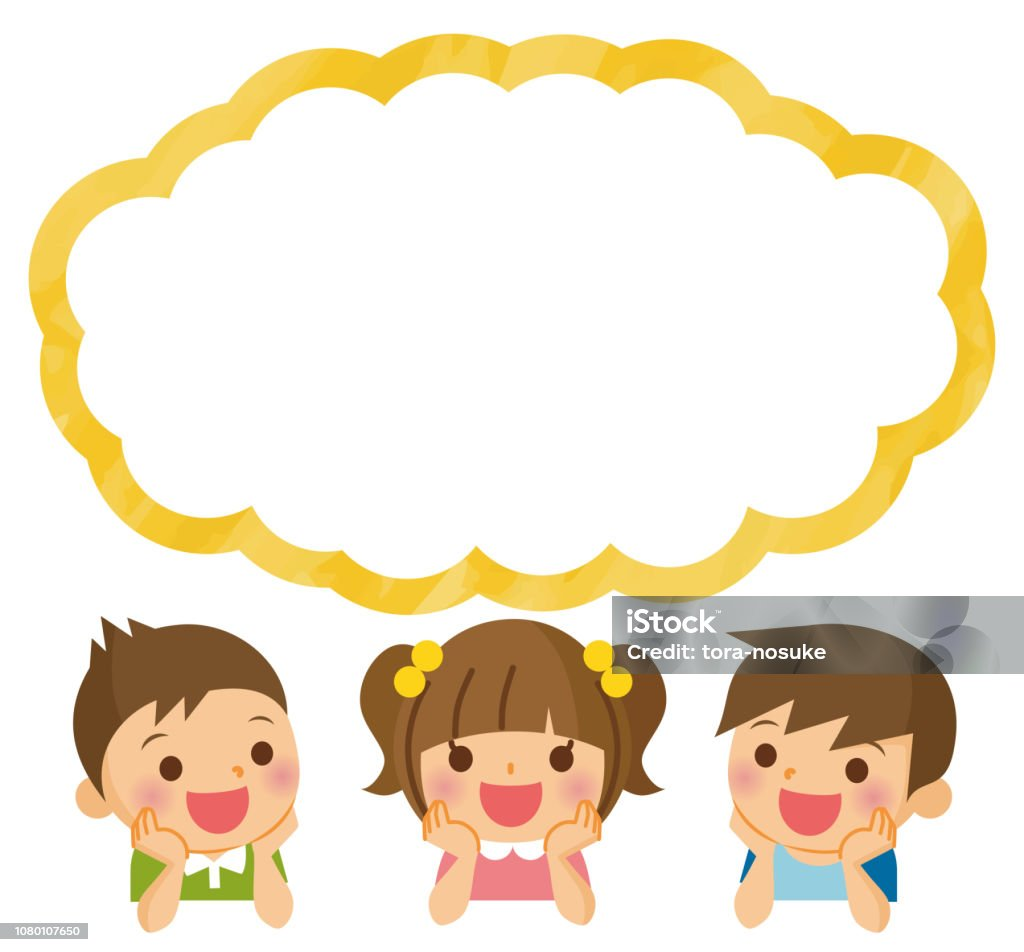 ĐỐ GÌ ? 
ĐỐ GÌ?
a) Đọc số rồi nêu giá trị của chữ số 7 trong số sau:
23 456 789
Hai mươi ba triệu bốn trăm năm mươi sáu nghìn bảy trăm tám mươi chín
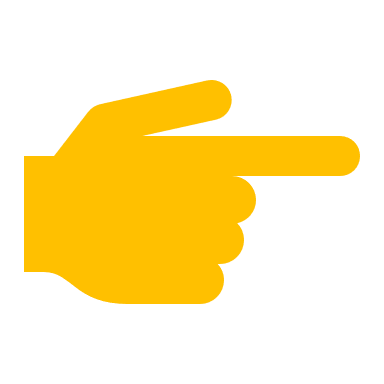 Giá trị của chữ số 7 là 700
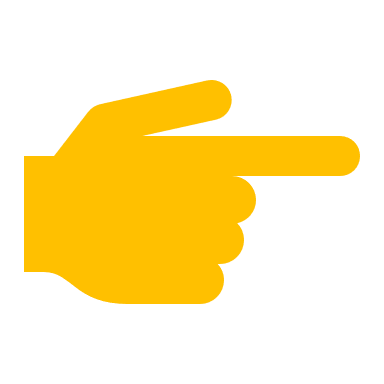 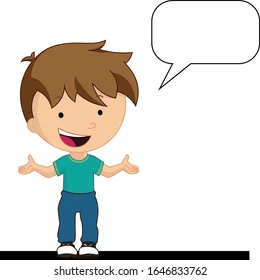 ĐỐ BẠN 
ĐỐ BẠN
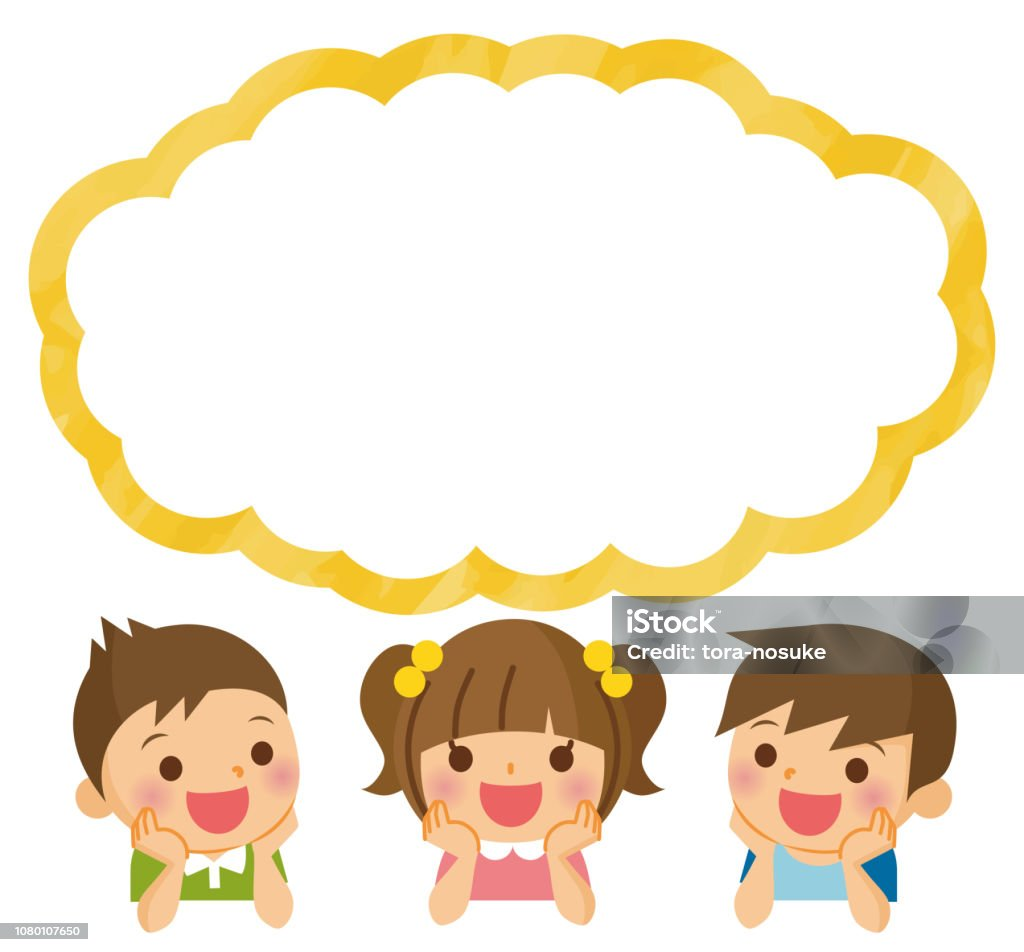 ĐỐ GÌ ? 
ĐỐ GÌ?
a) Đọc số rồi nêu giá trị của chữ số 7 trong số sau:
987 654 321
Chín trăm tám mươi bảy triệu sáu trăm năm mươi bốn nghìn ba trăm hai mươi mốt
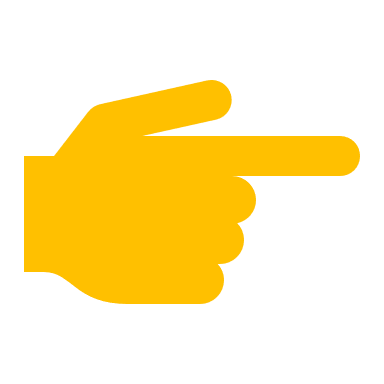 Giá trị của chữ số 7 là 7 000 000
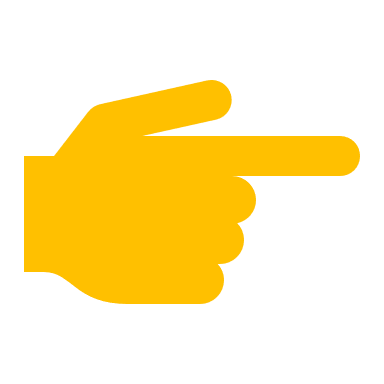 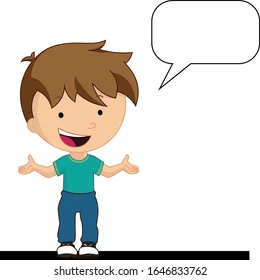 ĐỐ BẠN 
ĐỐ BẠN
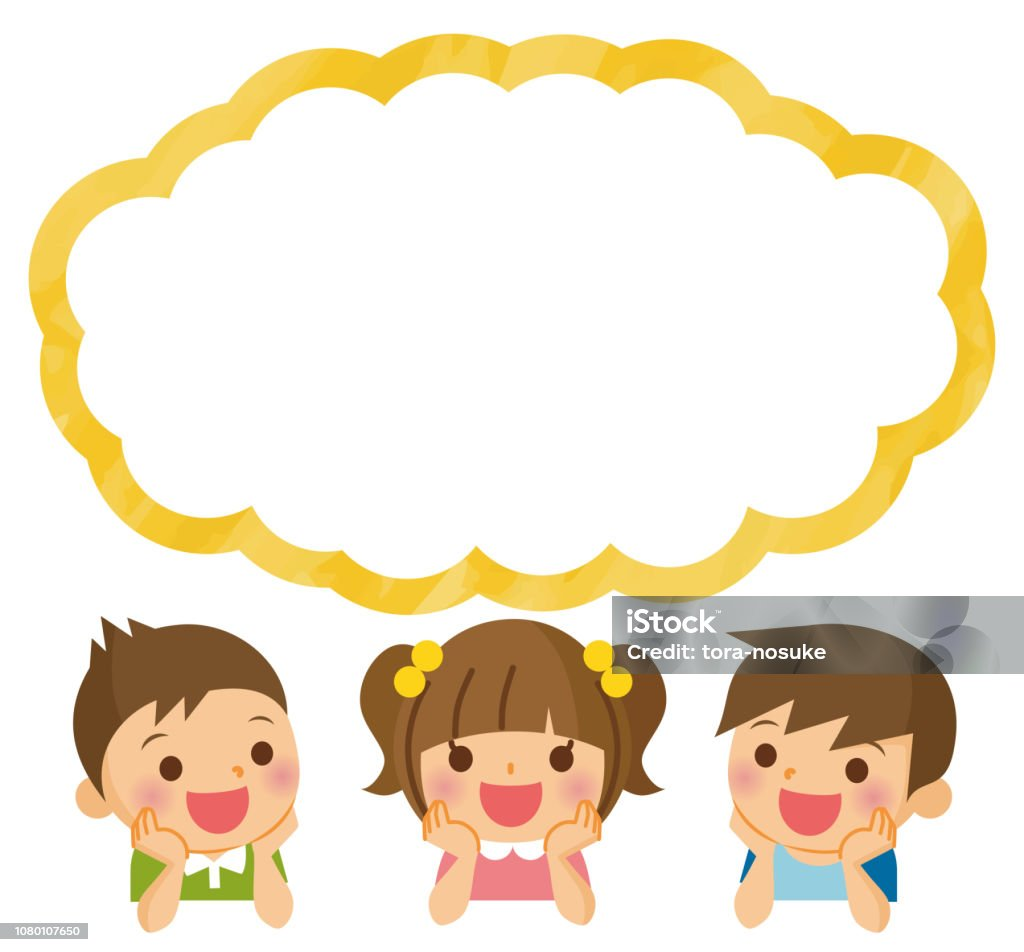 ĐỐ GÌ ? 
ĐỐ GÌ?
b) Viết số 23 456 789 thành tổng
23 456 789 = 20 000 000 + 3 000 000 + 400 000 + 50 000 + 6 000 + 700 + 80 +9
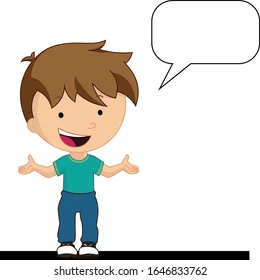 ĐỐ BẠN 
ĐỐ BẠN
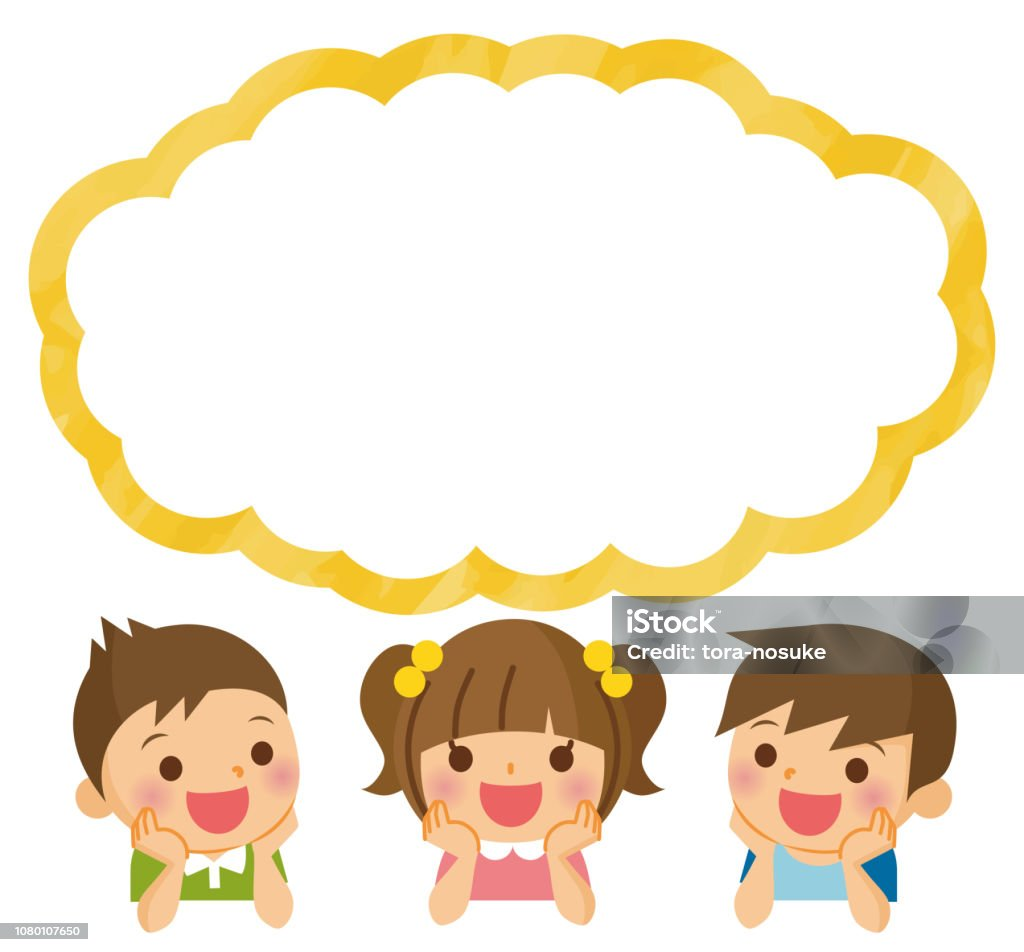 ĐỐ GÌ ? 
ĐỐ GÌ?
b) Viết số 987 654 321 thành tổng
987 654 321= 900 000 000 + 80 000 000 + 7 000 000 + 600 000 + 50 000 + 4 000 + 300 + 20 +1
Khi đọc số tự nhiên có nhiều chữ số, ta chia số thành các nhóm ba chữ số từ phải sang trái, thêm đơn vị như "nghìn", "triệu", rồi đọc từ nhóm lớn nhất đến nhóm nhỏ nhất, bao gồm cả số không nếu cần.
Khi đọc số tự nhiên có nhiều chữ số, ta đọc như thế nào?
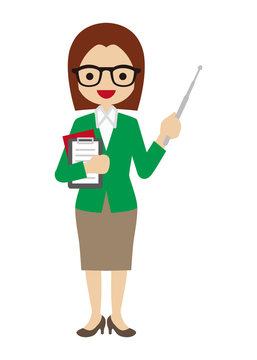 987 654 324
triệu
nghìn
Giá trị của chữ số trong số tự nhiên phụ thuộc vào gì?
Phụ thuộc vào chữ số đó đứng ở hàng nào.
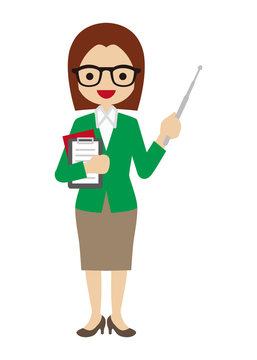 Khi viết số thành tổng cần lưu ý điều gì?
Những hàng có chữ số 0 ta sẽ bỏ qua
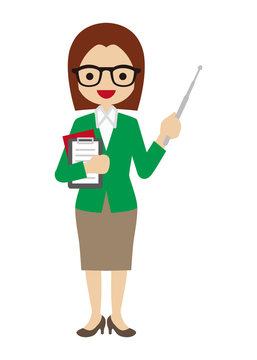 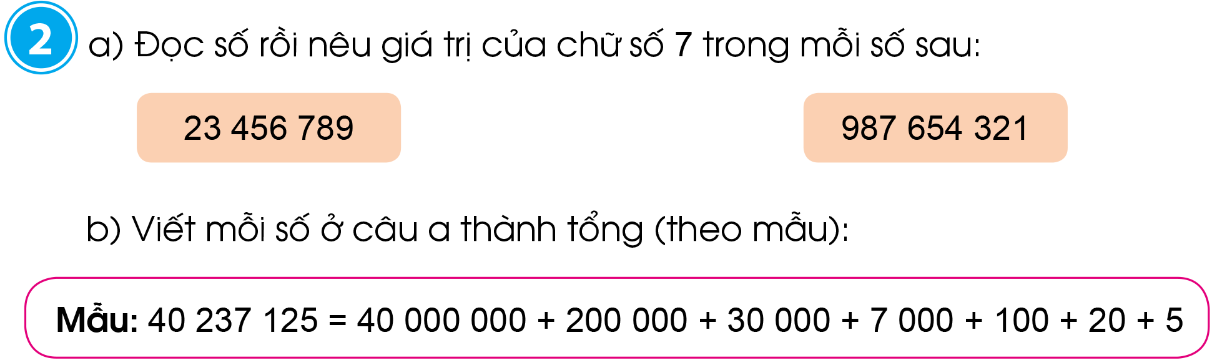 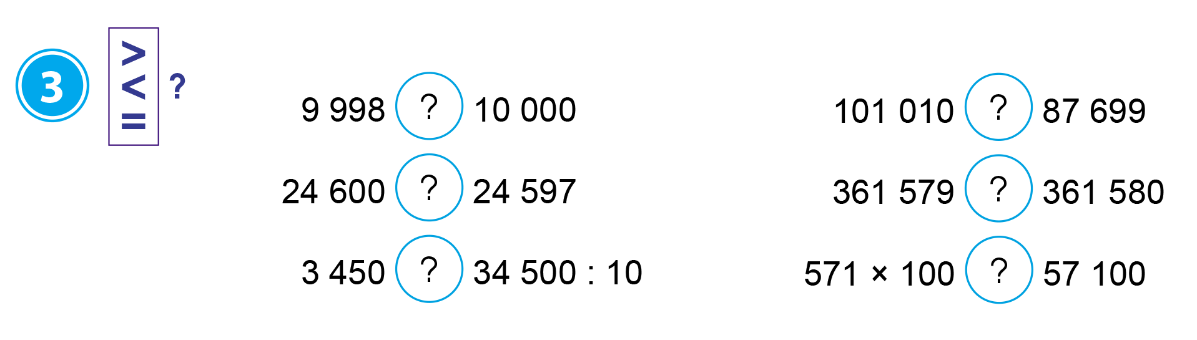 68 009
720 500 310
TRÒ CHƠI: BẠN HỎI – TÔI TRẢ LỜI
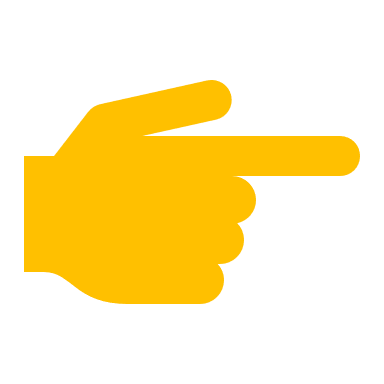 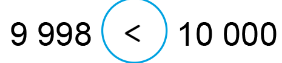 Vì sao                           ?
Vì số 9998 có ít chữ số hơn.
68 009
Vì chữ số 6 ở hàng trăm của số 24 600 lớn hơn chữ số 5 ở hàng trăm của số 24 597
Vì sao                           ?
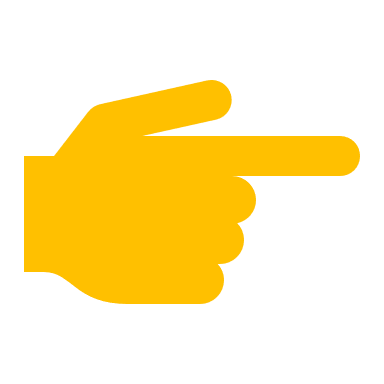 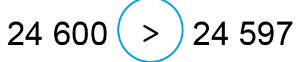 Vì sao                           ?
720 500 310
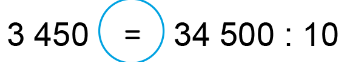 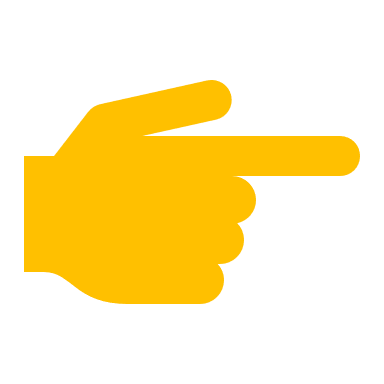 Vì 34 500 : 10 = 3 450
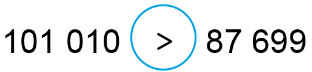 Vì sao                           ?
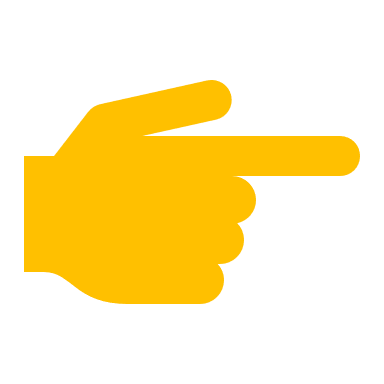 Vì số 101 010 có nhiều chữ số hơn.
Vì chữ số 7 ở hàng chục của số 361 579 bé hơn chữ số 8 ở hàng chục của số 361 580
Vì sao                           ?
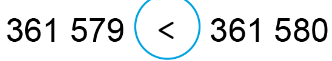 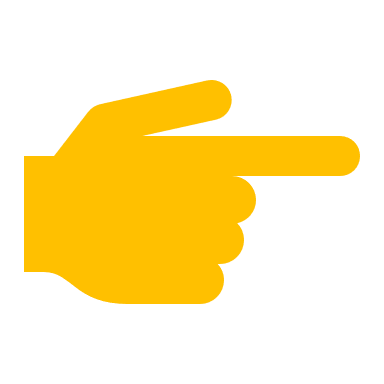 Vì sao                           ?
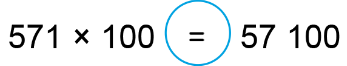 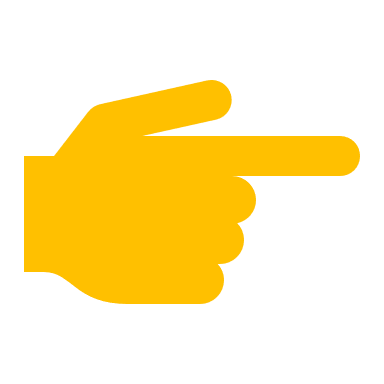 Vì 571 x 100 = 57 100
Muốn so sánh hai số tự nhiên, ta làm thế nào?
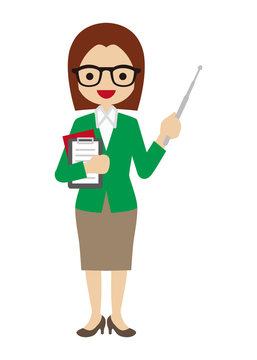 Bước 1: So sánh dựa trên số chữ số: 
Số có nhiều chữ số hơn là số lớn hơn
Bước 2: Khi hai số có cùng số chữ số: 
So sánh từng chữ số từ trái sang phải đến khi tìm thấy chữ số khác nhau. Chữ số nào lớn hơn ở vị trí đầu tiên khác nhau thì số đó lớn hơn.
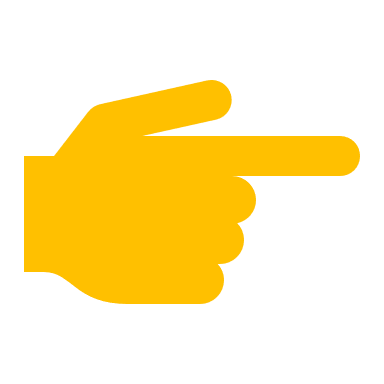 Kết thúc tiết 1
Khởi động
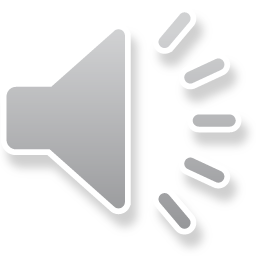 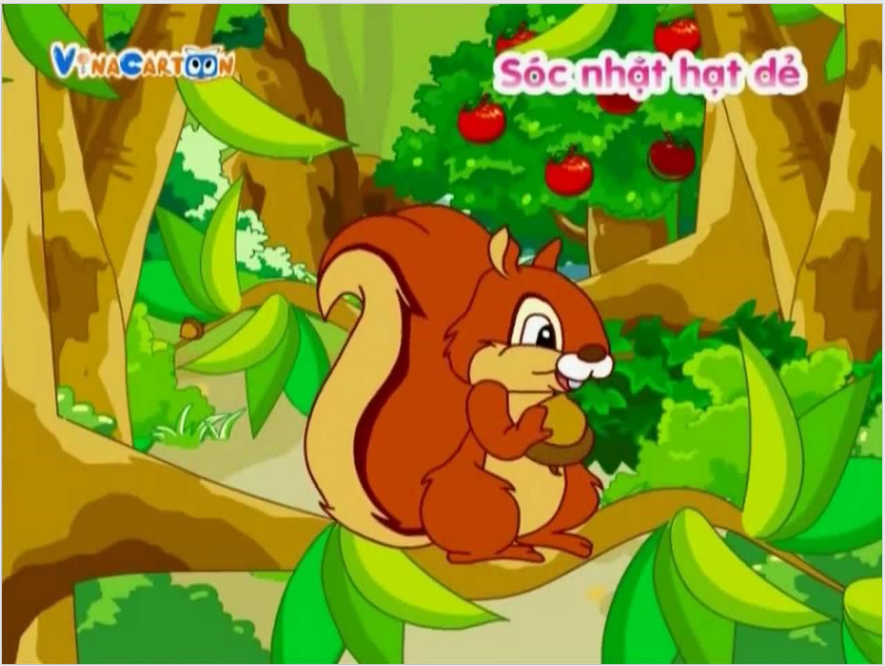 Chú Sóc nâu đang cố gắng nhặt những hạt dẻ để mang về tổ. Các em hãy giúp đỡ chú Sóc bằng cách trả lời đúng các câu hỏi nhé.
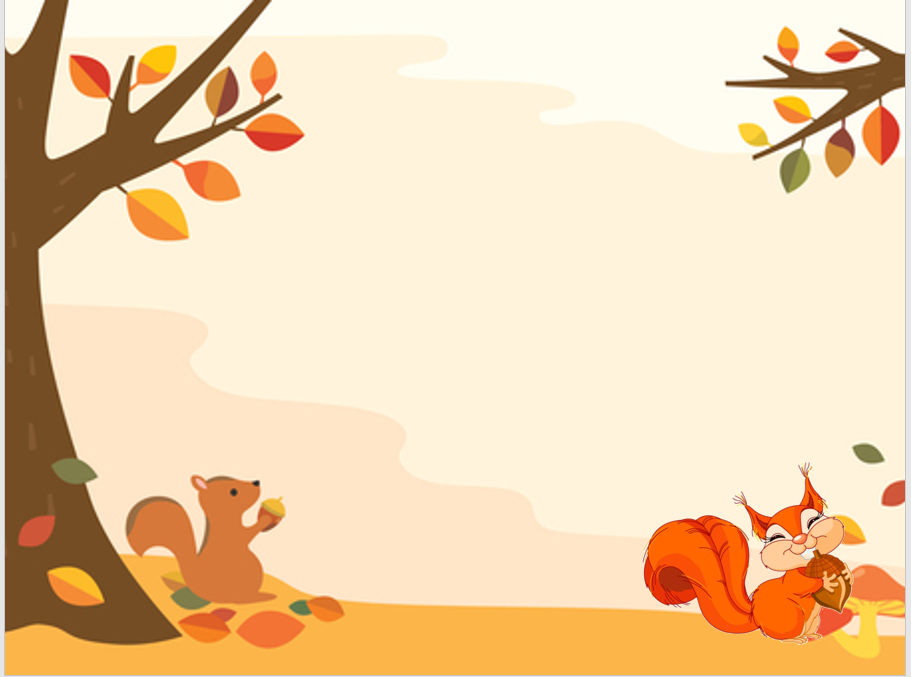 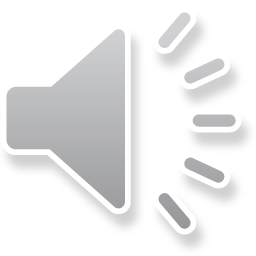 Câu 1: Số 75 834 được đọc là gì?
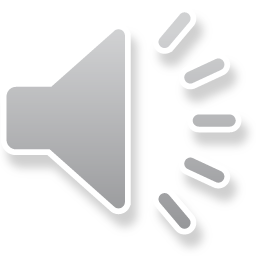 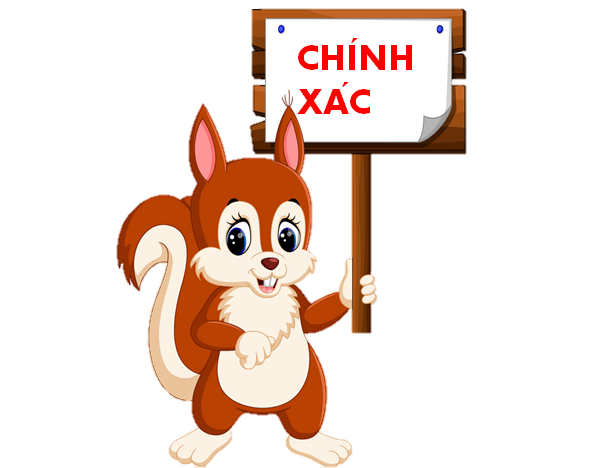 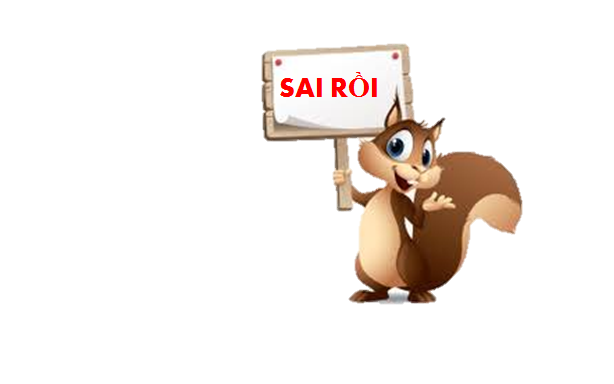 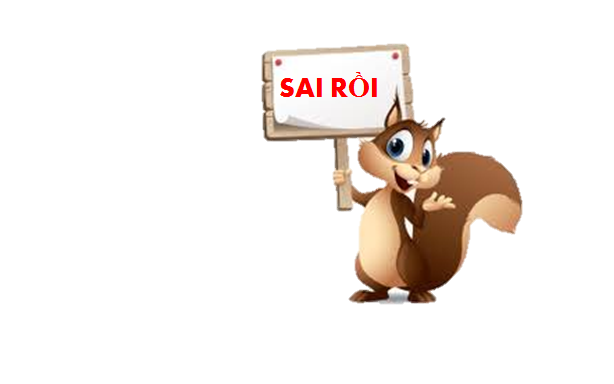 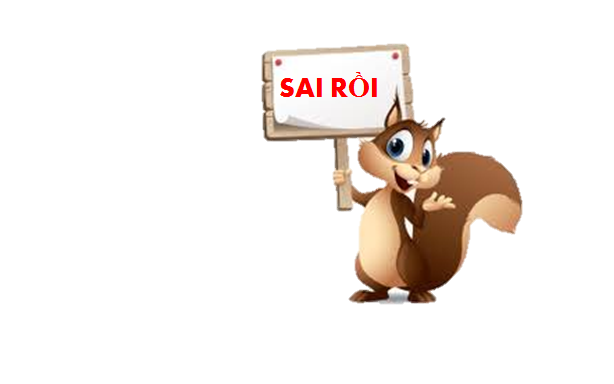 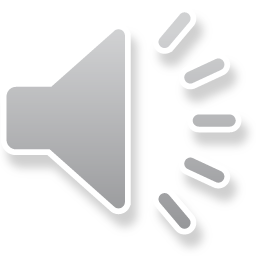 A. Bảy mươi lăm nghìn tám trăm ba mươi bốn
B. Bảy mươi lăm nghìn tám trăm ba mươi lăm
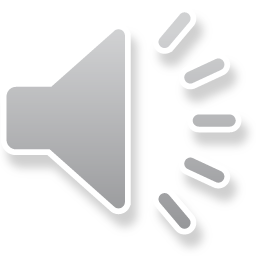 D. Bảy mươi lăm nghìn tám trăm bốn mươi bốn
C. Bảy mươi lăm nghìn tám trăm bốn mươi ba
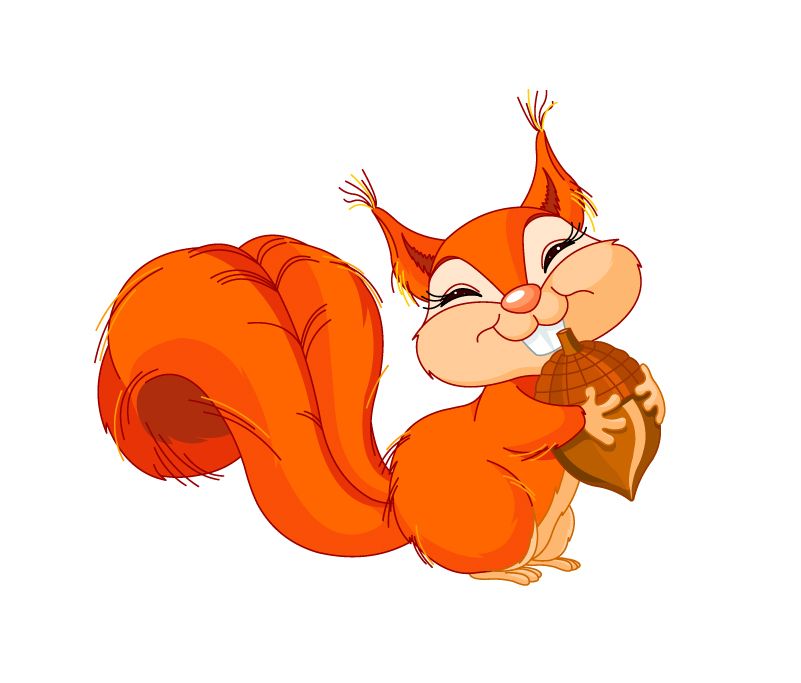 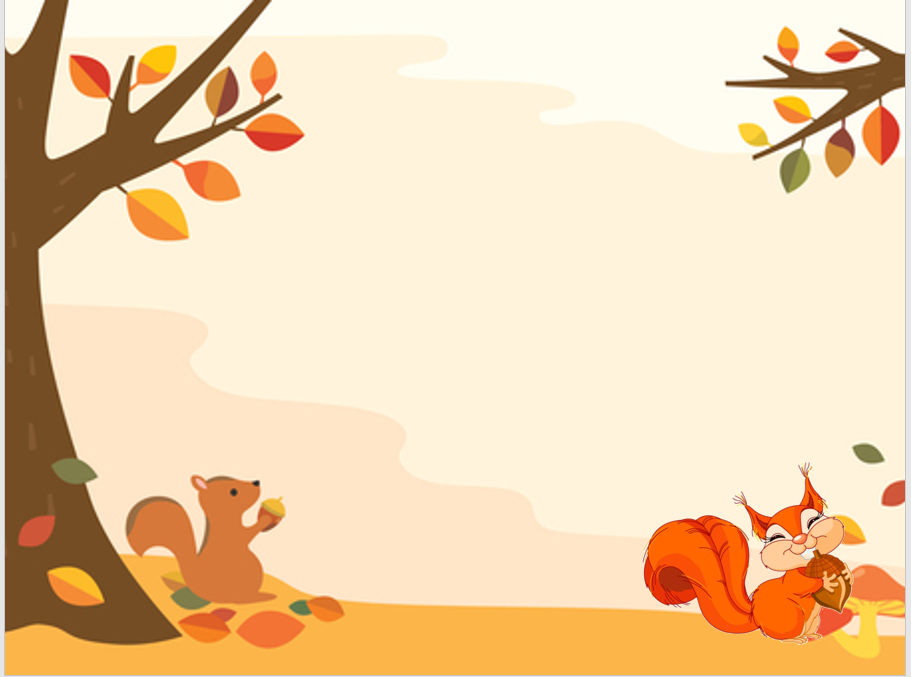 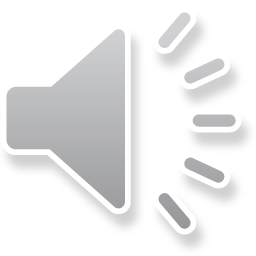 Câu 2: Viết số 56 089 thành tổng là:
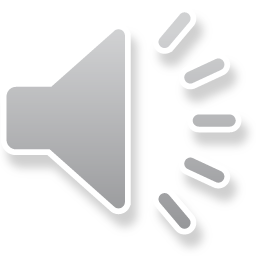 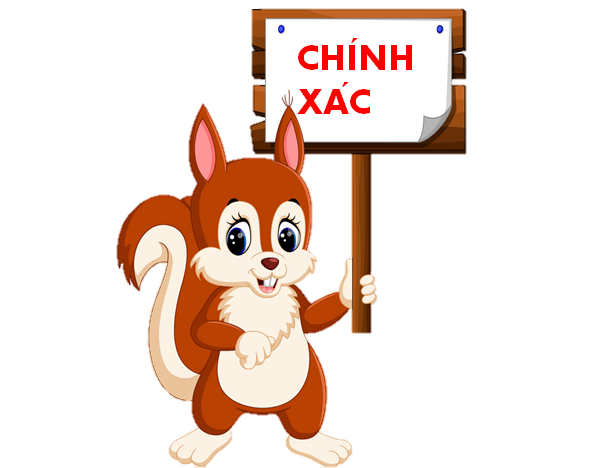 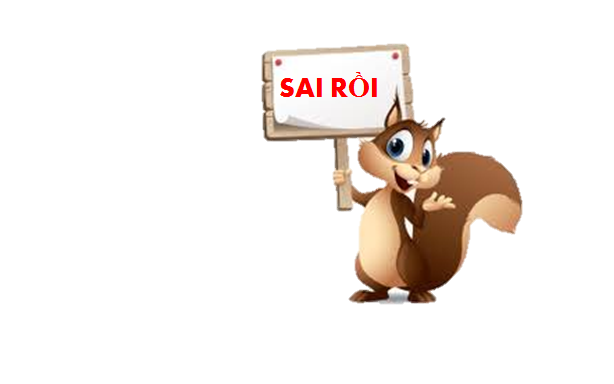 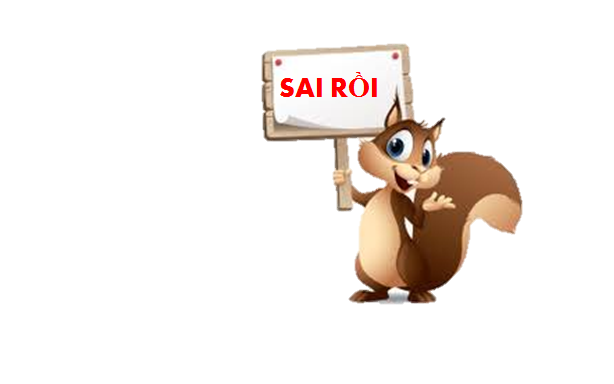 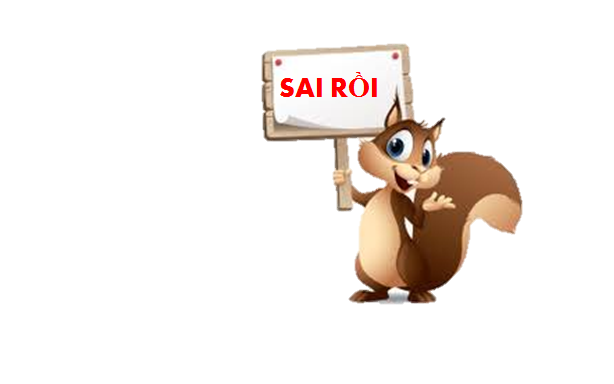 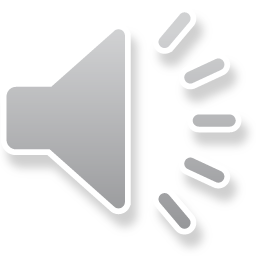 A. 5000 + 600 + 80 + 9
B. 50000 + 6000 + 800 + 9
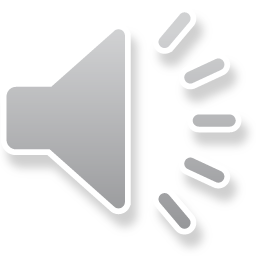 D. 50000 + 6000 + 80 + 9
C. 50000 + 600 + 80 + 9
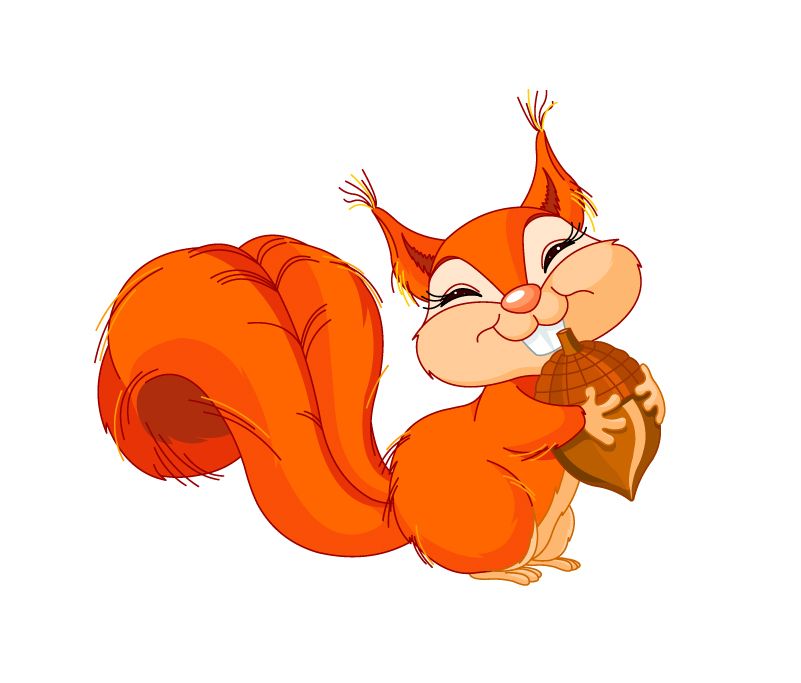 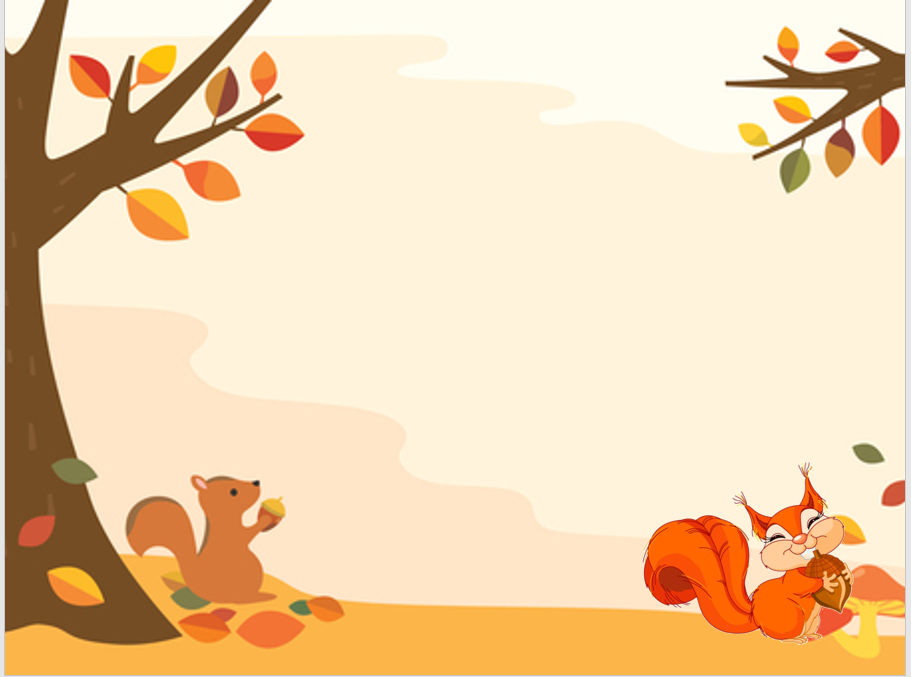 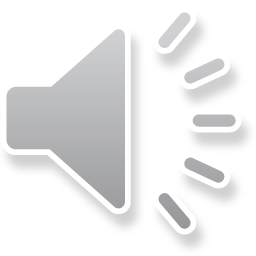 Câu 3: Chọn số lớn nhất trong các số sau:
 45 678, 56 789, 67 890, 78 901.
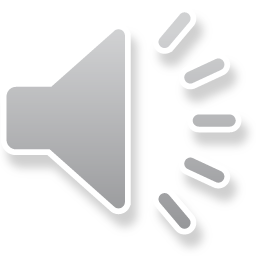 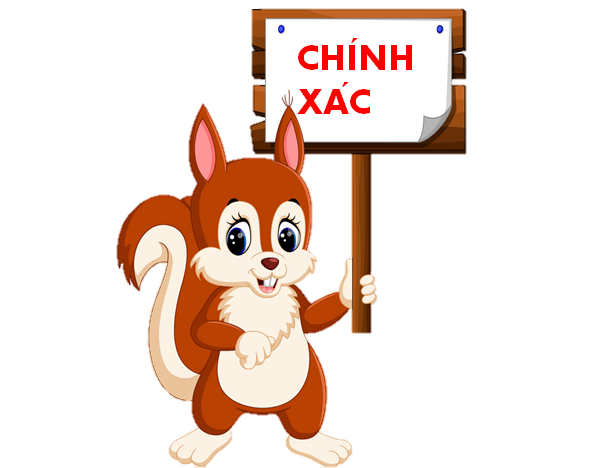 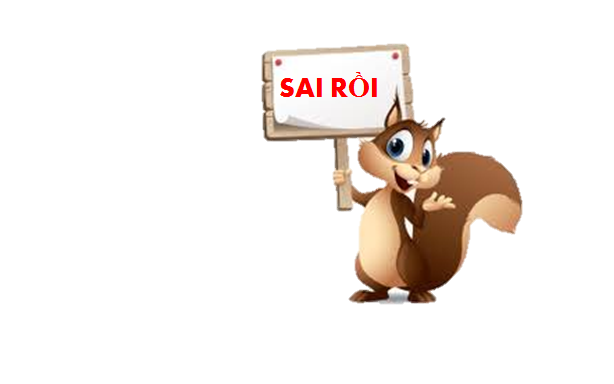 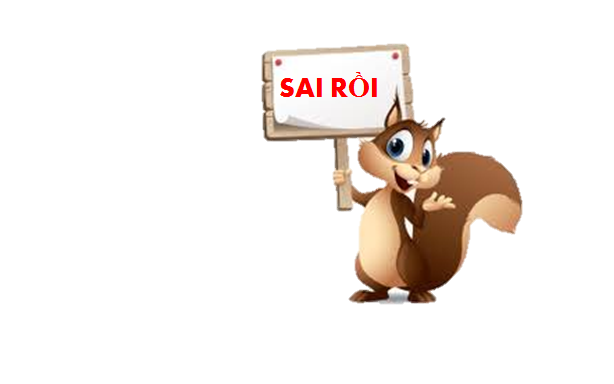 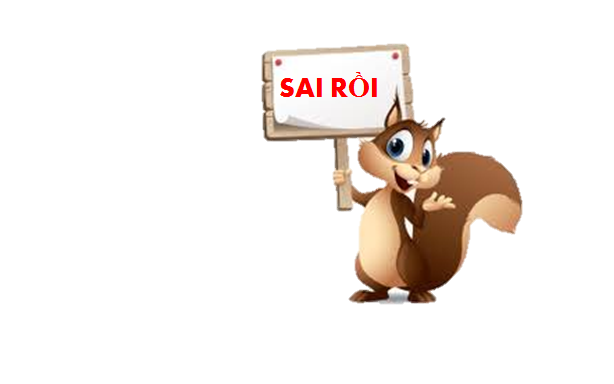 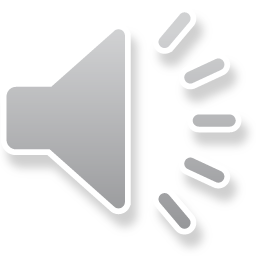 B.78 901
A.45 678
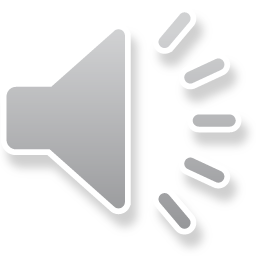 D.56 789
C.67 890
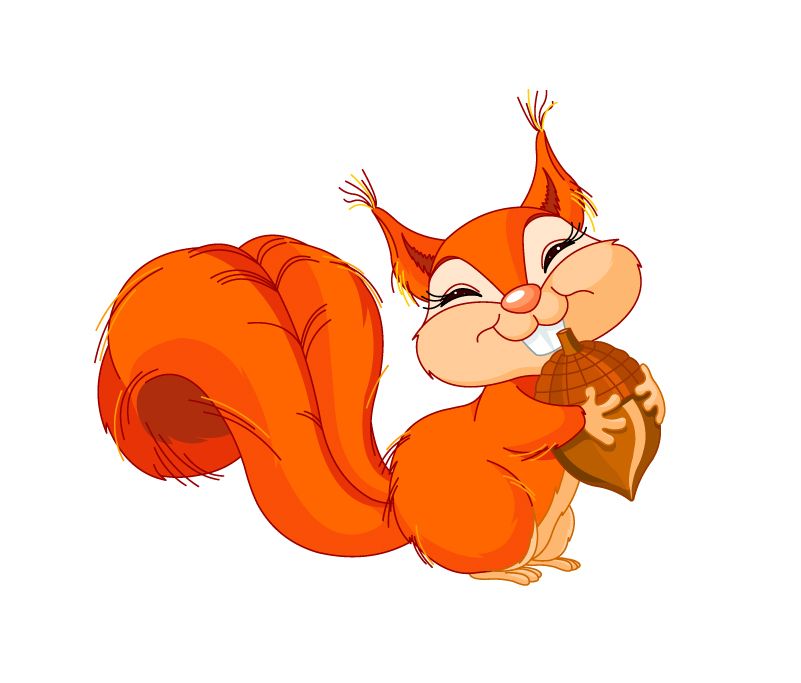 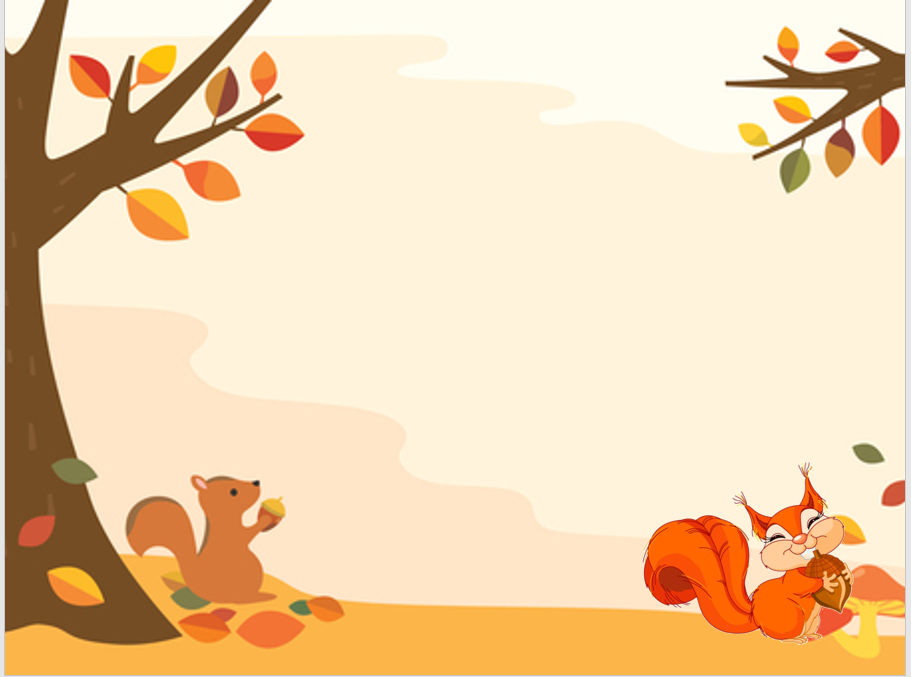 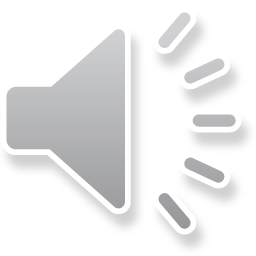 Câu 4: Chữ số 7 trong số 74 258 có giá trị là:
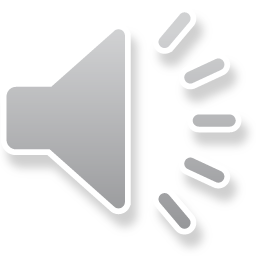 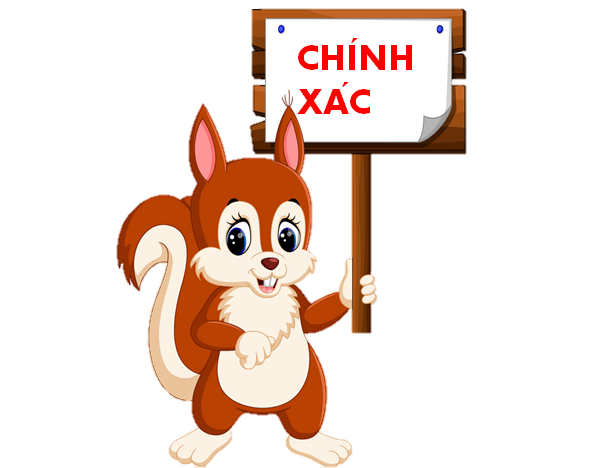 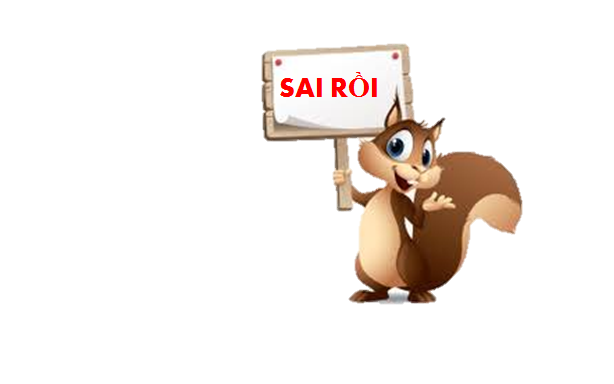 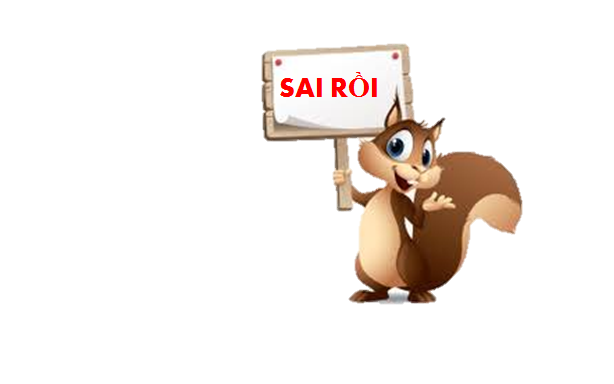 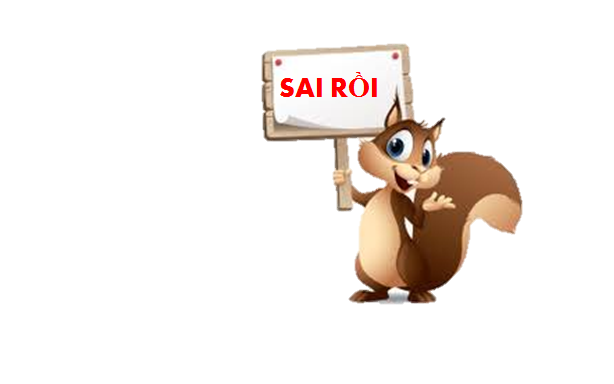 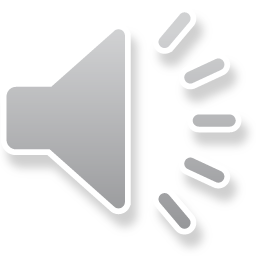 A.70 000
B: 7000
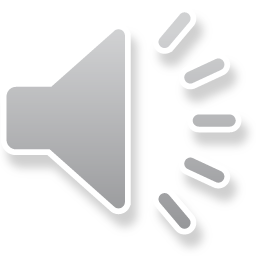 D:7
C: 700
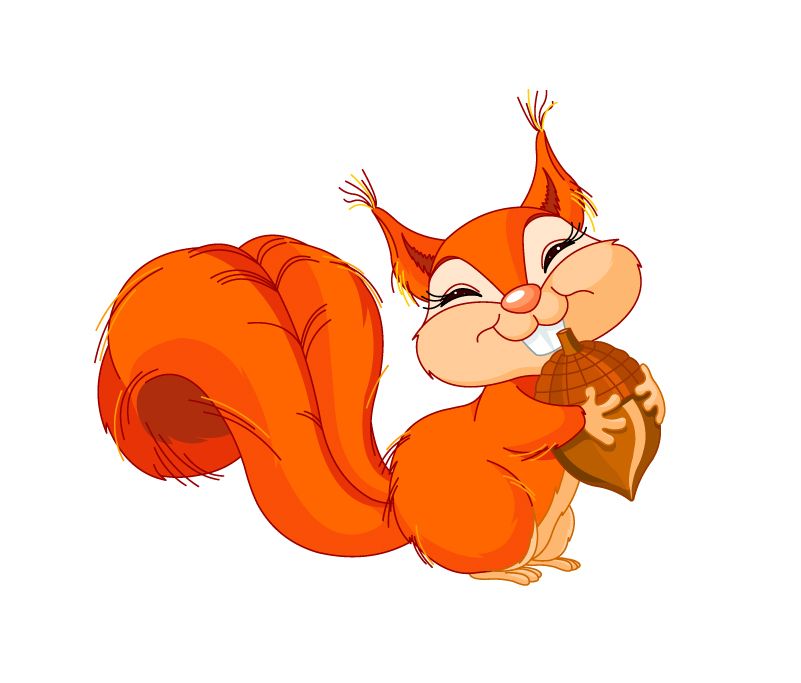 LUYỆN TẬP
68 009
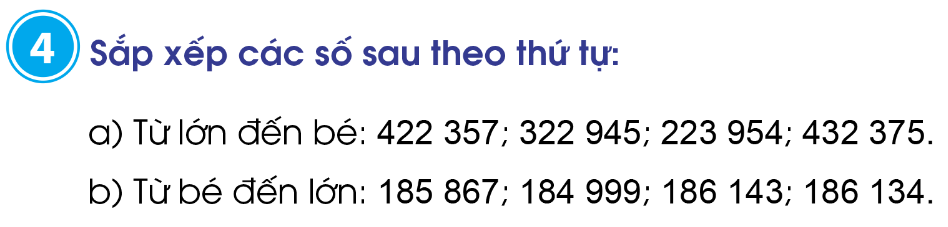 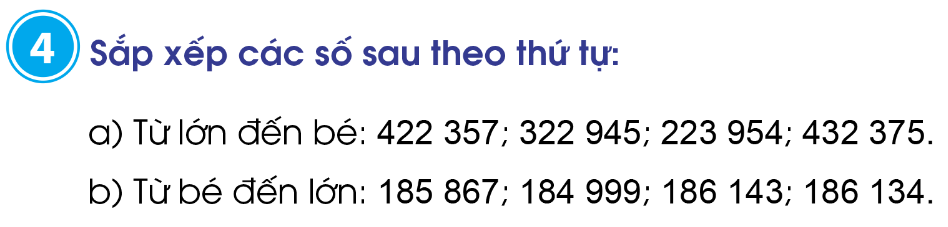 68 009
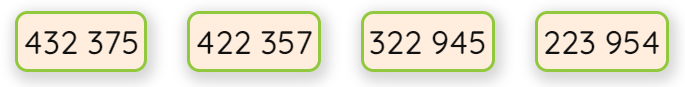 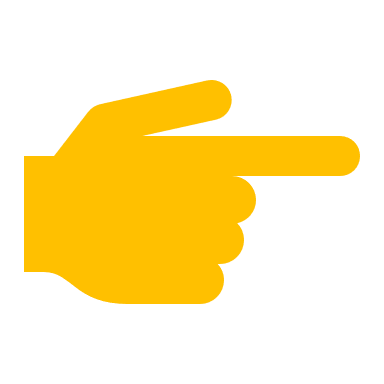 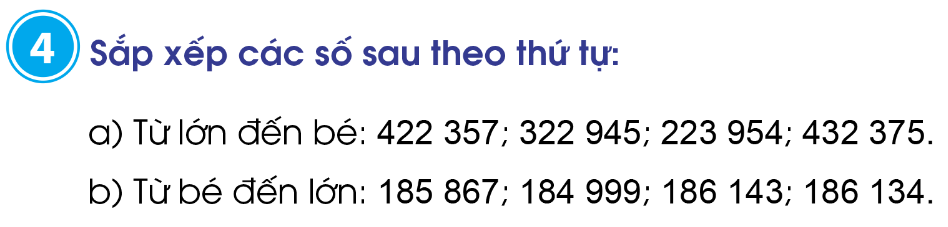 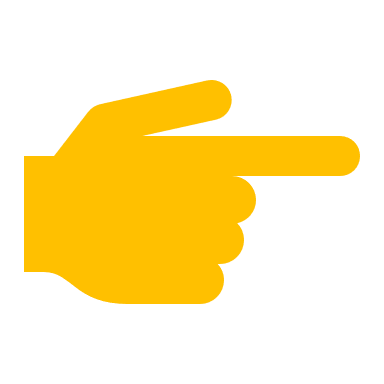 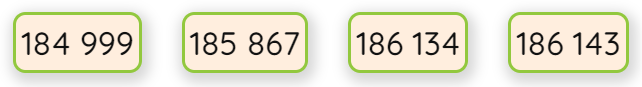 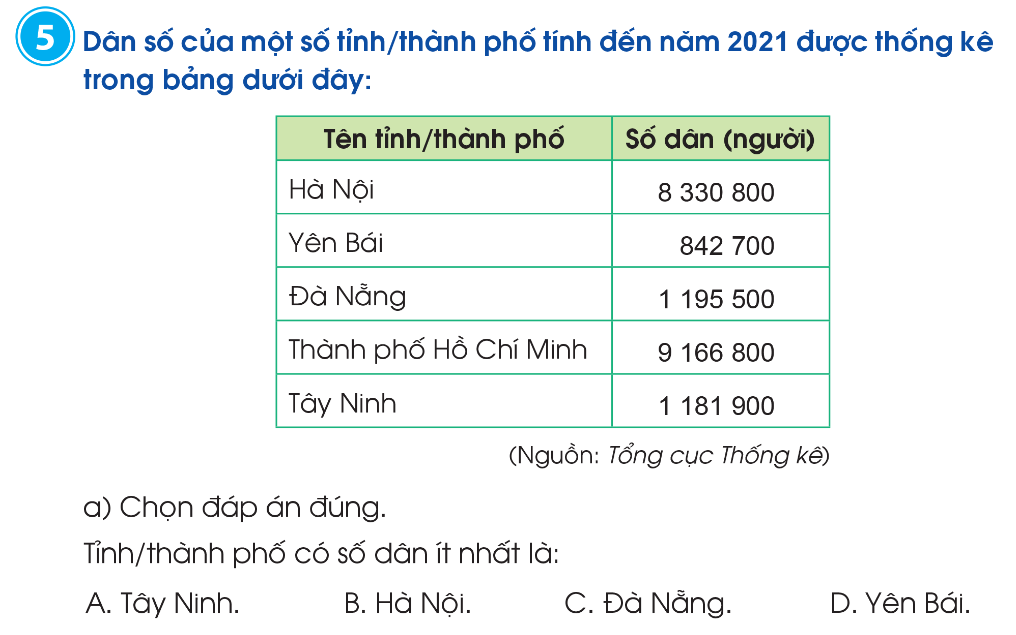 68 009
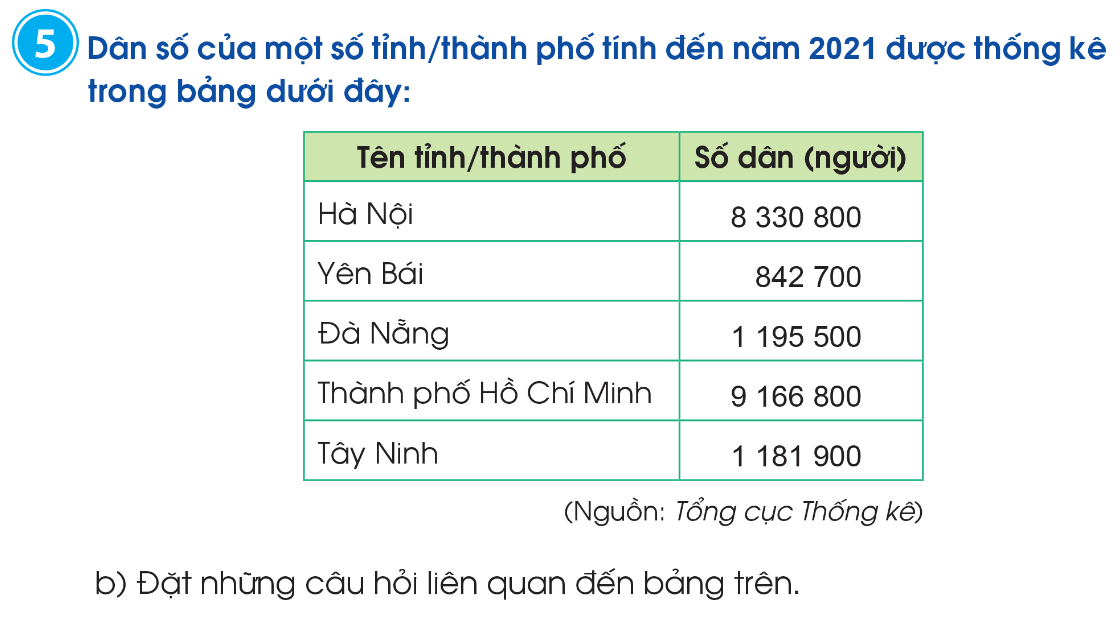 68 009
VẬN DỤNG
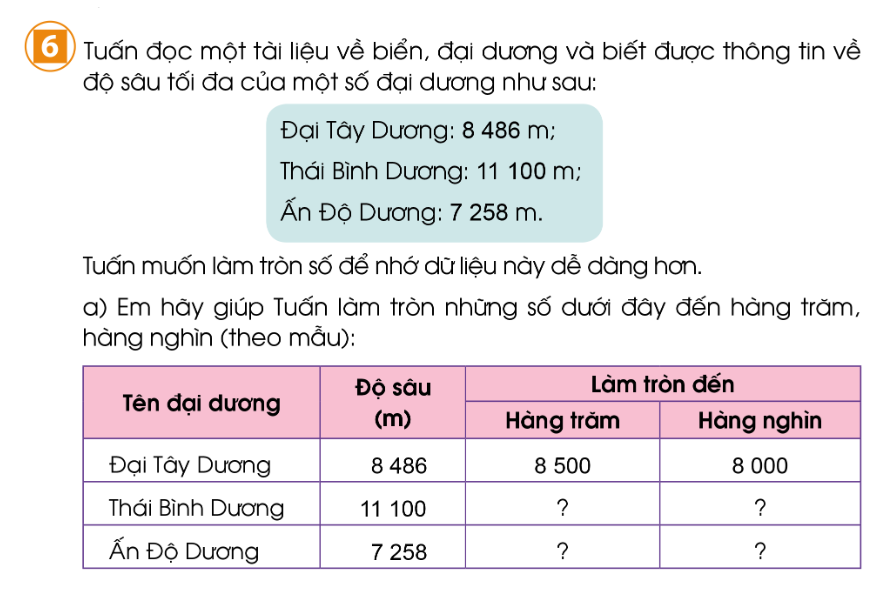 68 009
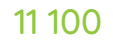 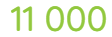 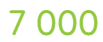 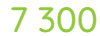 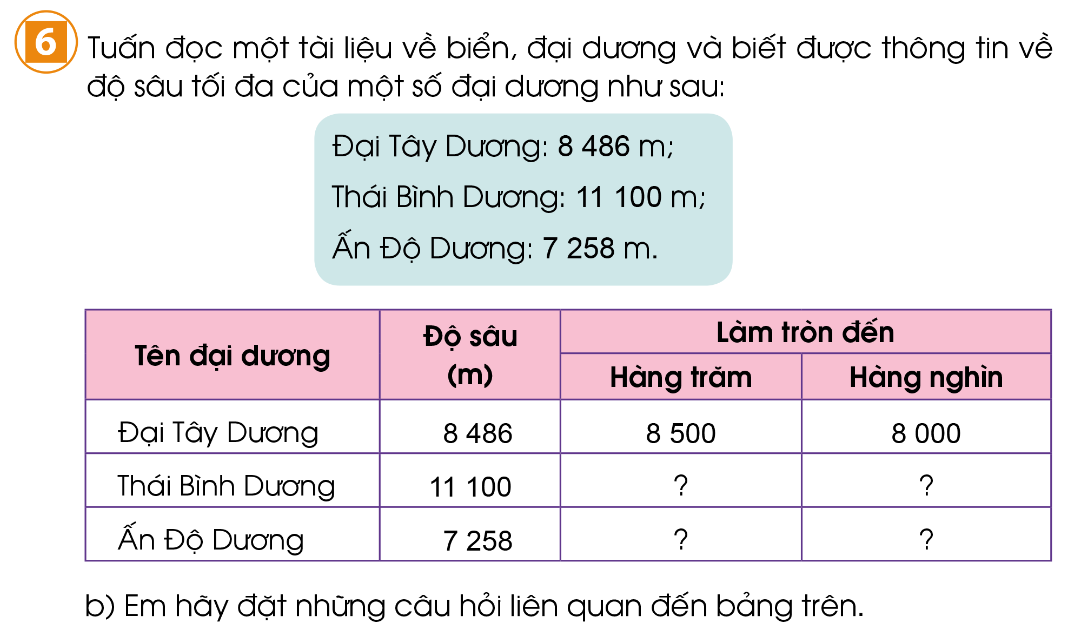 68 009
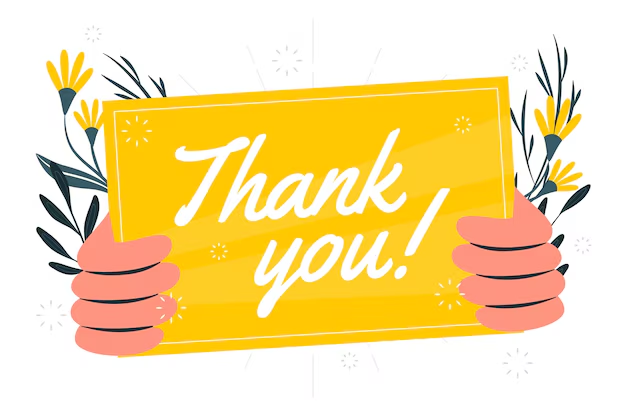